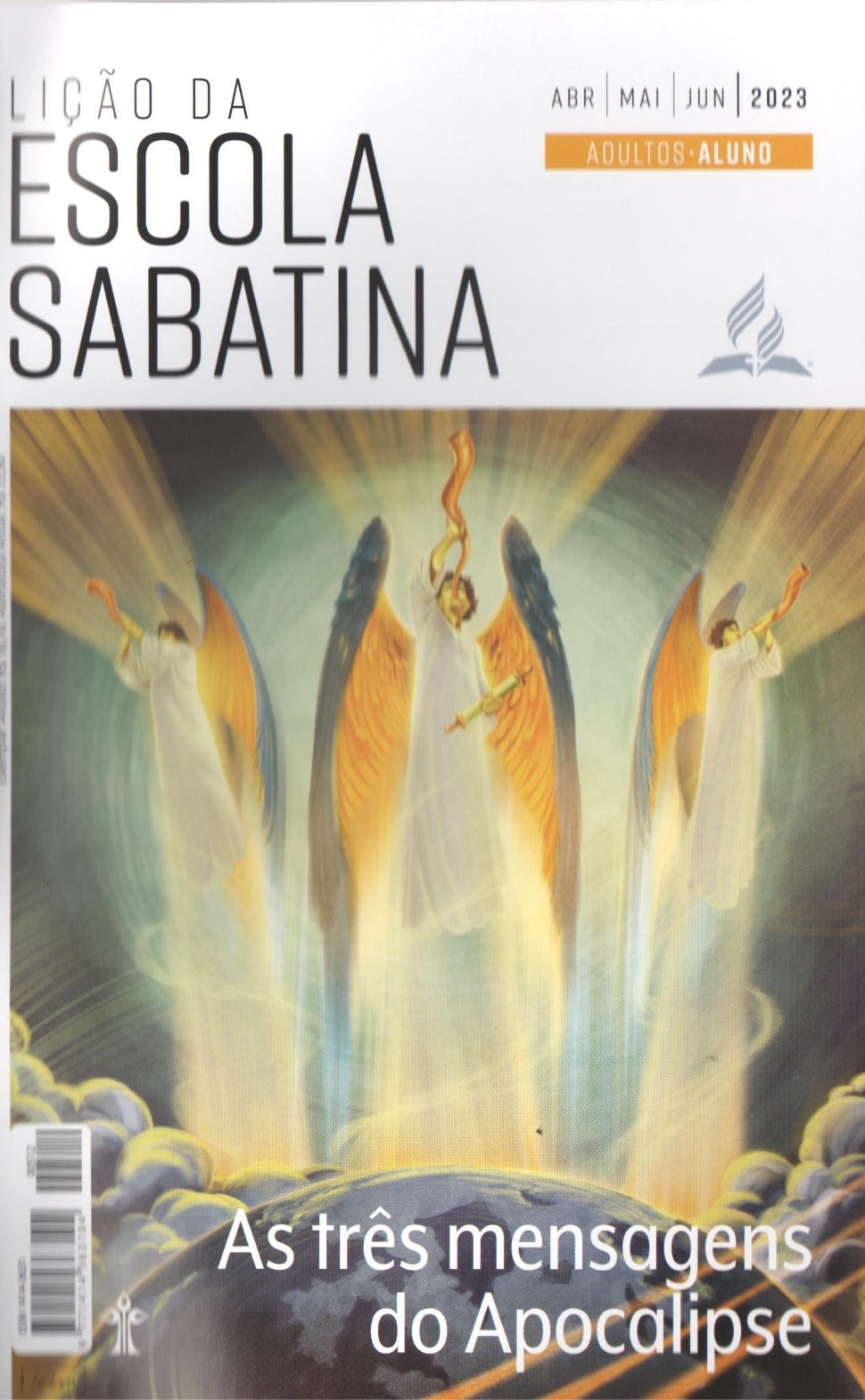 O selo de Deus e a marca da besta: parte 1
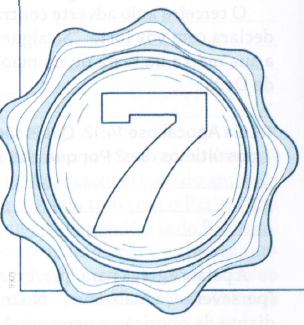 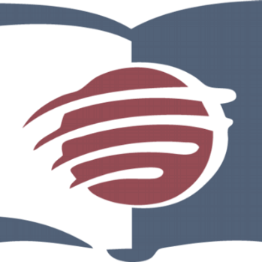 LIÇÃO 11
VERSO PARA MEMORIZAR: "Vi outro anjo que subia do nascente do sol, tendo o selo do Deus vivo. Ele gritou com voz bem forte aos quatro anjos, aqueles que tinham recebido poder para causar dano à Terra e ao mar, dizendo: - Não danifiquem nem a Terra, nem o mar, nem as árvores, até marcarmos com um selo a testa dos servos do nosso Deus" (Ap 7:2, 3).
11
LEITURAS DA SEMANA: Ap 14:12, Ef 2:8-10; Mt 27:45-50; Ap 13:15-17; 14:4; Lc 5:18-26
design Neemias Lima
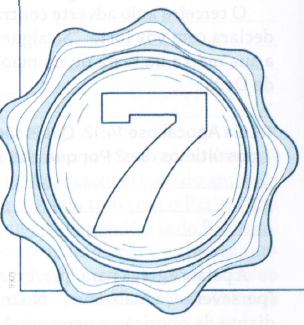 INTRODUÇÃO
Sábado
LIÇÃO 11
- As questões fundamentais no grande conflito entre Cristo e Satanás se concentram na lealdade, autoridade e adoração. As profecias que descrevem o poder da besta em Apocalipse 13, o chifre pequeno em Daniel 7 e o “homem da iniquidade” em 2 Tessalonicenses 2 falam de um poder que usurpa a autoridade de Deus, ordena lealdade e introduz um falso sistema de adoração. E faz isso através do uso da força, coerção e, às vezes, subornos e recompensas - tudo para obrigar a adoração.
Em contrapartida, o amor é a força motivadora do reino de Deus. Em vez de adorar a besta, o povo de Deus encontra sua alegria em adorar o Senhor. É comprometido com Ele porque sabe que Ele é fiel. Só uma coisa nos impedirá de receber a marca da besta no tempo do fim: um amor tão profundo por Jesus que nada possa abalar nossa confiança Nele. Nesta lição, vamos explorar mais esses temas.
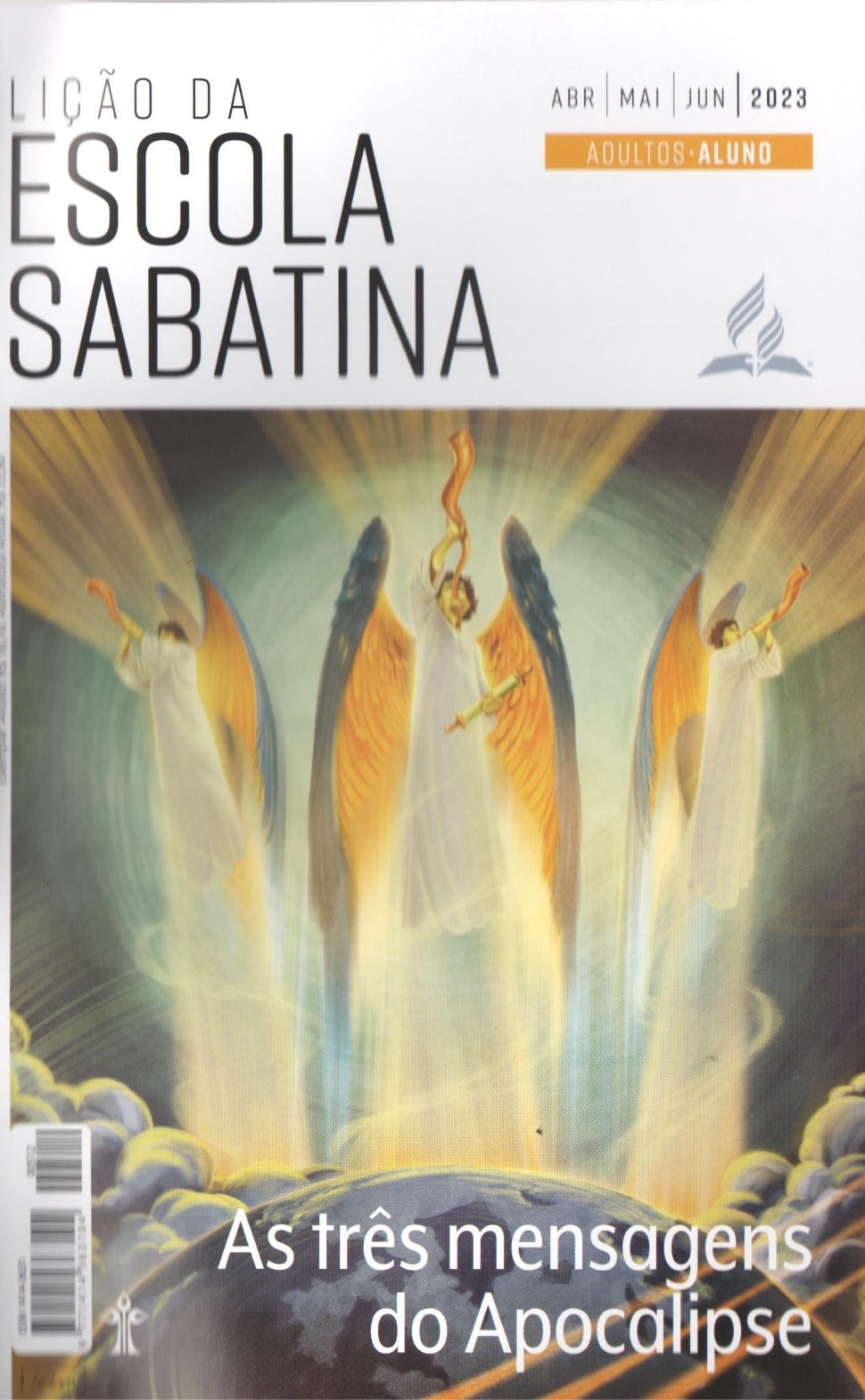 LEITURAS DA SEMANA: Ap 14:12, Ef 2:8-10; Mt 27:45-50; Ap 13:15-17; 14:4; Lc 5:18-26
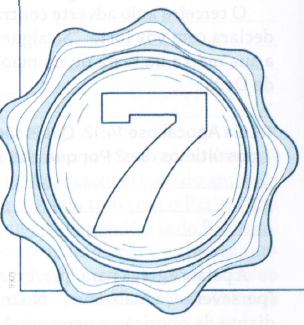 Perseverança inabalável
Domingo
PERGUNTAS:
LIÇÃO 11
1. Leia Apocalipse 14:12. Quais são as duas características do povo de Deus nos últimos dias? Por que elas são importantes?

2. Leia Romanos 8:1-4; Efésios 2:8-10 e Colossenses 1:29. Oque essas passagens nos ensinam sobre o resultado de viver pela fé?







Você é fiel nas pequenas coisas? O que a sua fidelidade diz sobre como você será quando a verdadeira provação chegar? (Ver Lc 16:10)
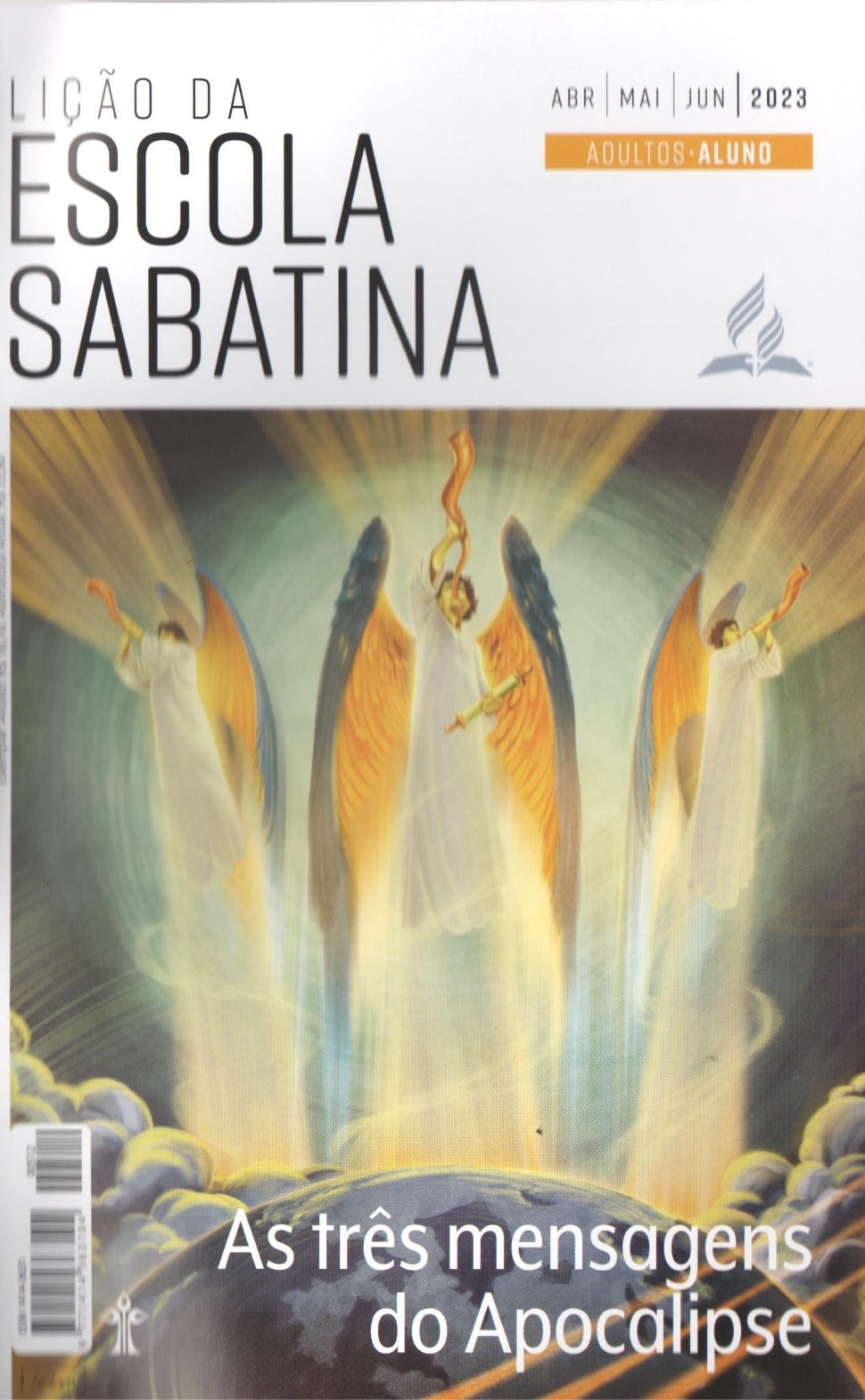 LEITURAS DA SEMANA: Ap 14:12, Ef 2:8-10; Mt 27:45-50; Ap 13:15-17; 14:4; Lc 5:18-26
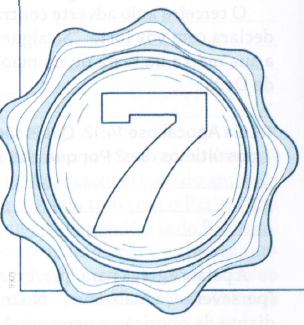 Perseverança inabalável
Domingo
COMENTÁRIOS:
LIÇÃO 11
- A palavra grega para “perseverança” é hupomone, melhor traduzida como “perseverança inabalável”. No tempo do fim, Deus terá um povo leal a Ele diante da oposição e perseguição feroz. Por meio de Sua graça, demonstrará firme perseverança, vivendo de modo obediente, centrado em Deus, cheio da graça. A adoração ao Criador (Ap 14:7) está em oposição direta à adoração à besta (Ap 14:9) e é expressa por um povo que guarda os mandamentos de Deus e tem a fé em Jesus (Ap 14:12). O conflito final sobre lealdade a Cristo ou lealdade à besta gira em torno da adoração, e no centro do conflito entre o bem e o mal está o sábado. Vivendo pela fé, recebemos a graça divina, e nossa vida é transformada. Os seguidores comprometidos com o Salvador não só terão fé “em” Jesus, como terão a fé “de” Jesus. A qualidade da fé de Jesus para o tempo do fim será deles, e eles permanecerão fiéis, mesmo até a morte, assim como Jesus foi fiel.
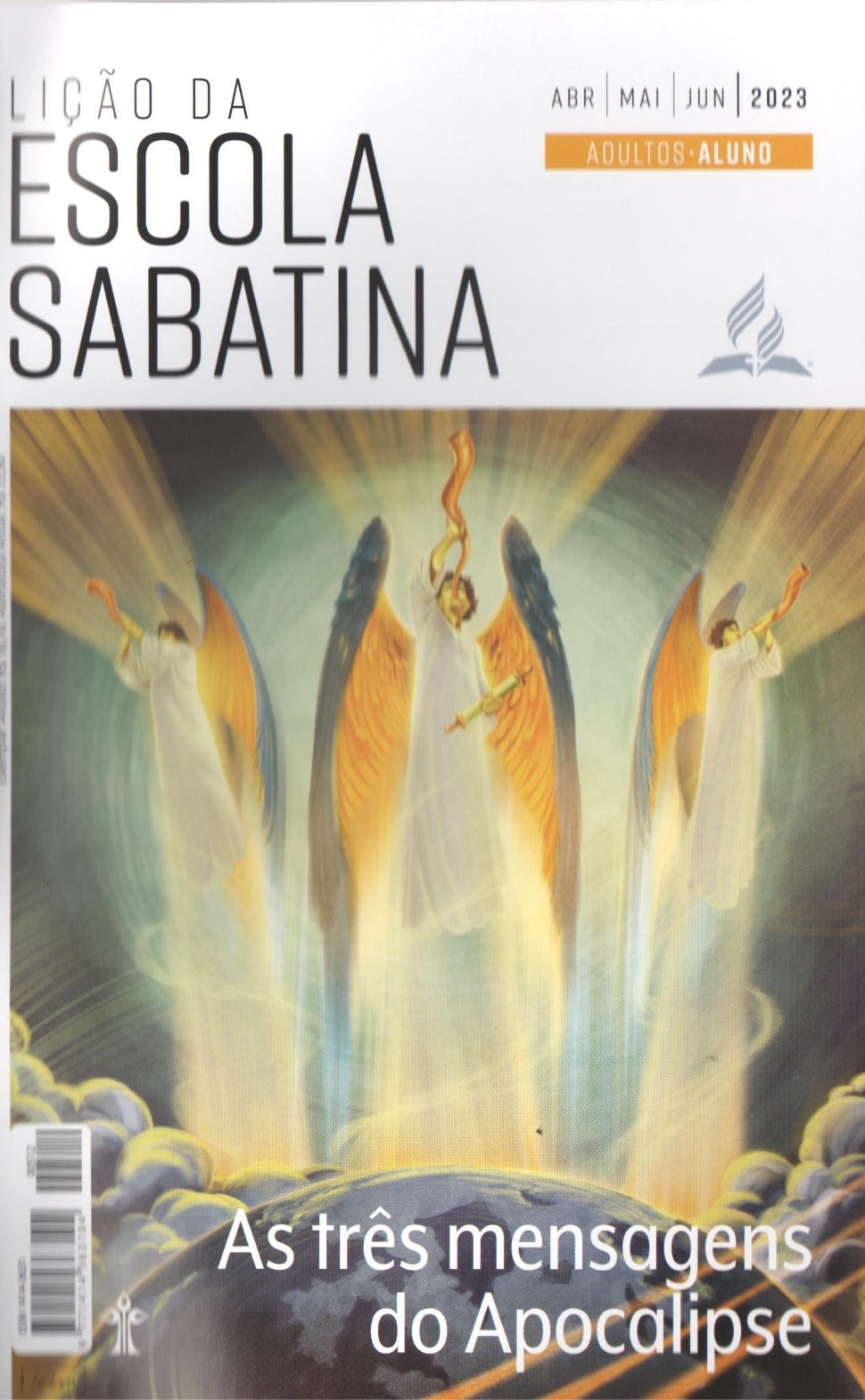 LEITURAS DA SEMANA: Ap 14:12, Ef 2:8-10; Mt 27:45-50; Ap 13:15-17; 14:4; Lc 5:18-26
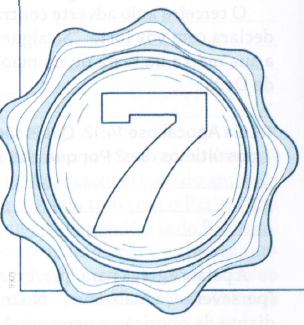 O conflito cósmico
Segunda
PERGUNTAS:
LIÇÃO 11
3. Leia Mateus 27:45-50.0 que Cristo passou na cruz? O que Jesus quis dizer ao perguntar a Deus por que Ele O havia desamparado, e como essa cena nos ajuda a entender o que significa ter "a fé de Jesus”? (Ap 14:12, ARC)









Você já sentiu a vida desmoronando, quando só podia se agarrará sua fé? O que aprendeu? Como resistiu? Você pode ajudar pessoas que sofrem de modo semelhante?
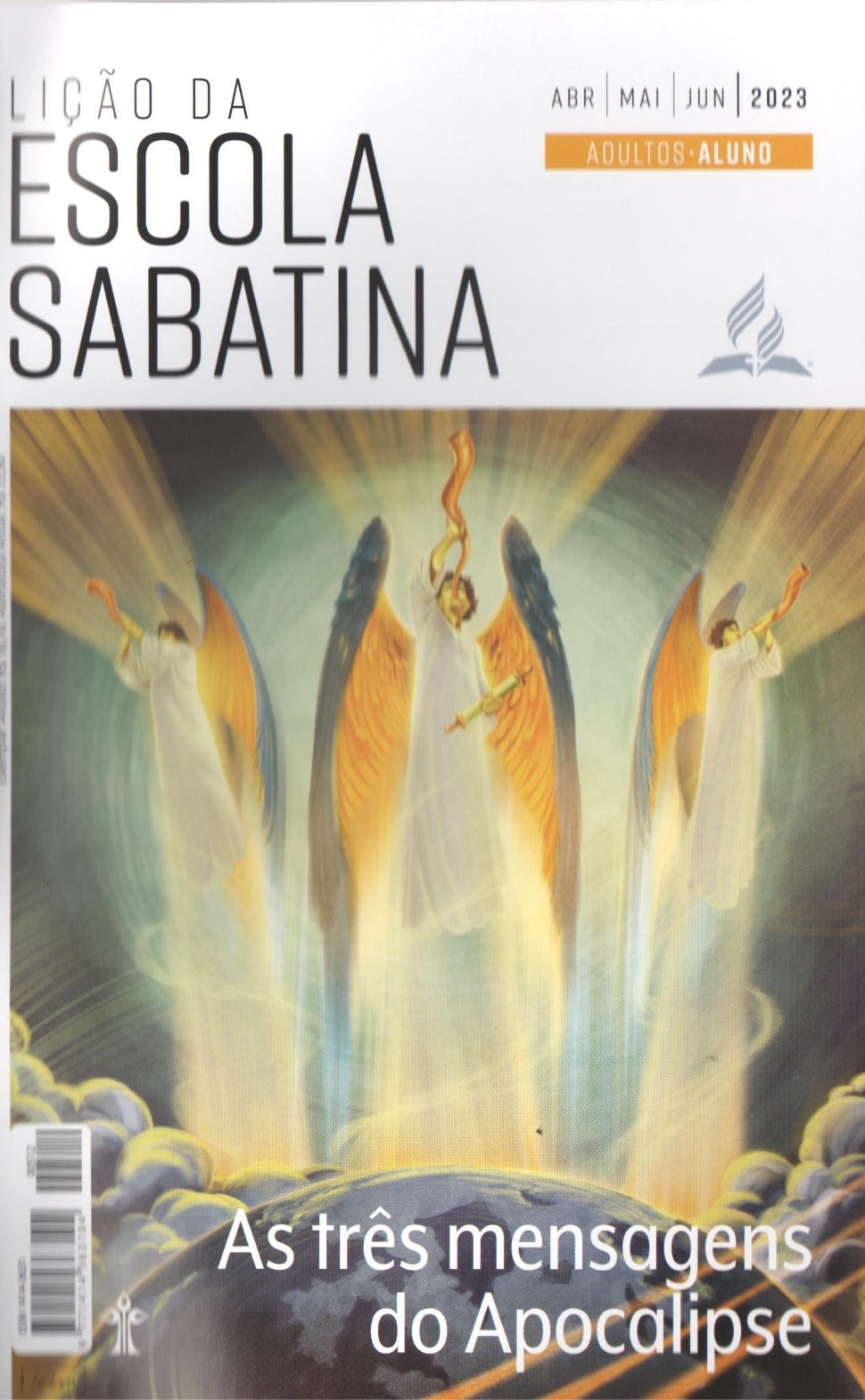 LEITURAS DA SEMANA: Ap 14:12, Ef 2:8-10; Mt 27:45-50; Ap 13:15-17; 14:4; Lc 5:18-26
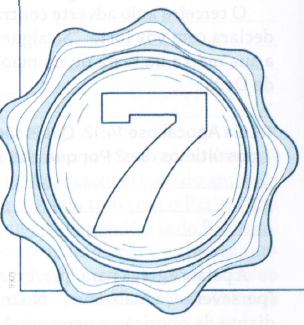 O conflito cósmico
Segunda
COMENTÁRIOS:
LIÇÃO 11
- A fé de Jesus é tão profunda, confiante e comprometida que os demônios do cosmos e as provações da Terra não podem abalá-la. É uma fé que confia quando não pode ver, acredita quando não consegue entender, agarra com firmeza quando há pouco em que se agarrar. Essa “fé de Jesus” é uma dádiva que recebemos pela fé. Ela nos sustentará na crise que está à frente. É “a fé de Jesus” habitando em nosso coração que nos permite adorar a Cristo como supremo e perseverar firmemente quando a marca da besta for imposta.
A fé, contudo, não surge do nada. Os fiéis aprendem a viver pela fé dia após dia. Em tempos bons, em tempos ruins, quando sentimos Deus próximo, quando Ele parece distante, não importa. “O justo viverá pela fé” (G1 3:11; Hc 2:4). O momento de se preparar é agora. Cada provação suportada com fé produz frutos preciosos.
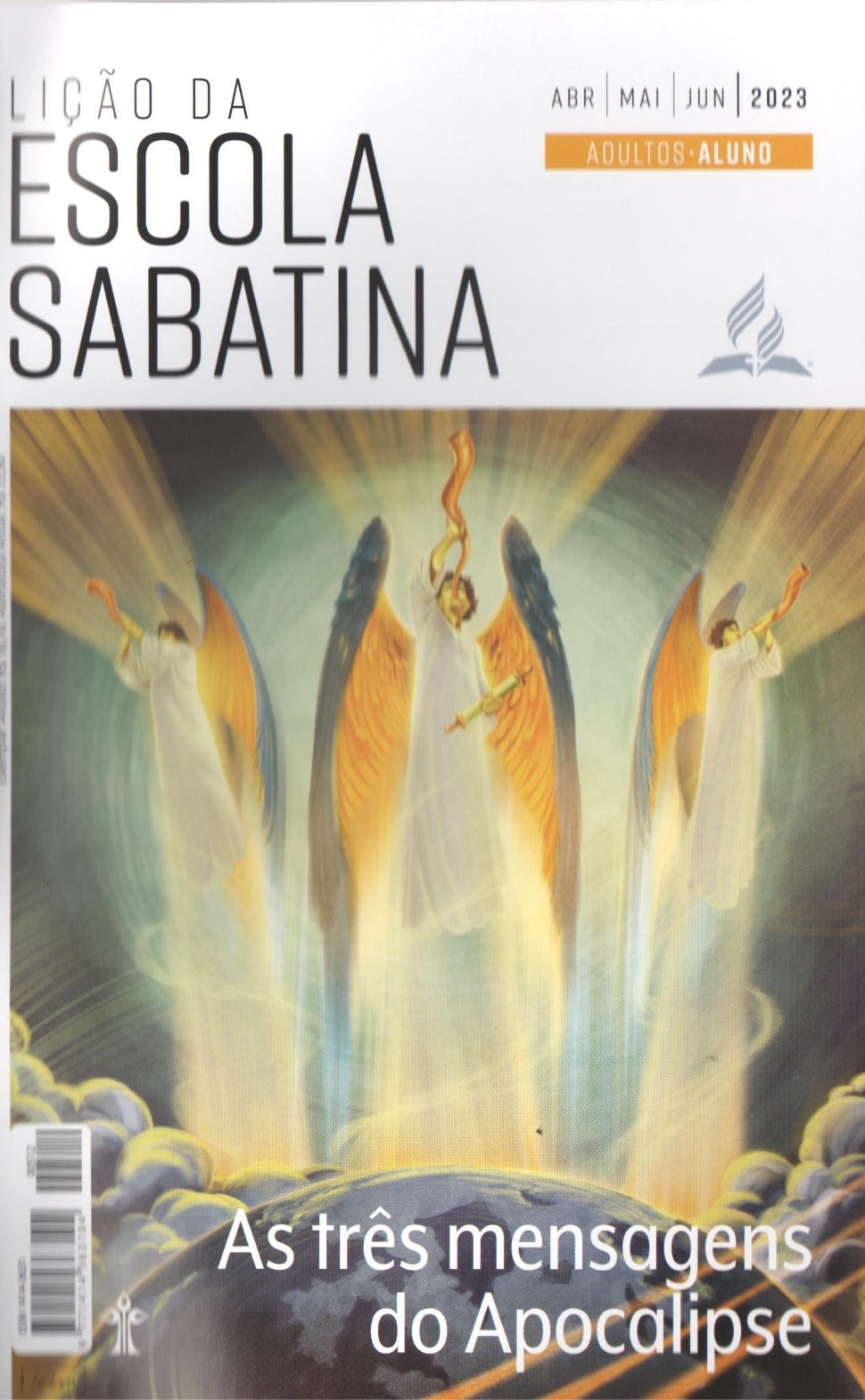 LEITURAS DA SEMANA: Ap 14:12, Ef 2:8-10; Mt 27:45-50; Ap 13:15-17; 14:4; Lc 5:18-26
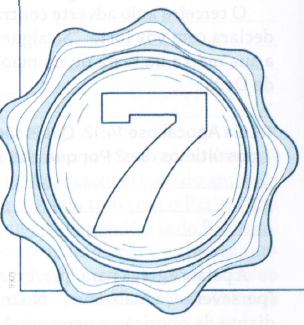 A cadeia da impiedade
Terça
PERGUNTAS:
LIÇÃO 11
4. O que o povo de Deus enfrentará no momento decisivo? Ap 13:15-17











Leia Gálatas 6:7-9. Embora essa passagem não pertença ao contexto dos eventos dos últimos dias, por que o princípio contido nela é tão relevante para as questões sobre a marca da besta e sobre fidelidade?
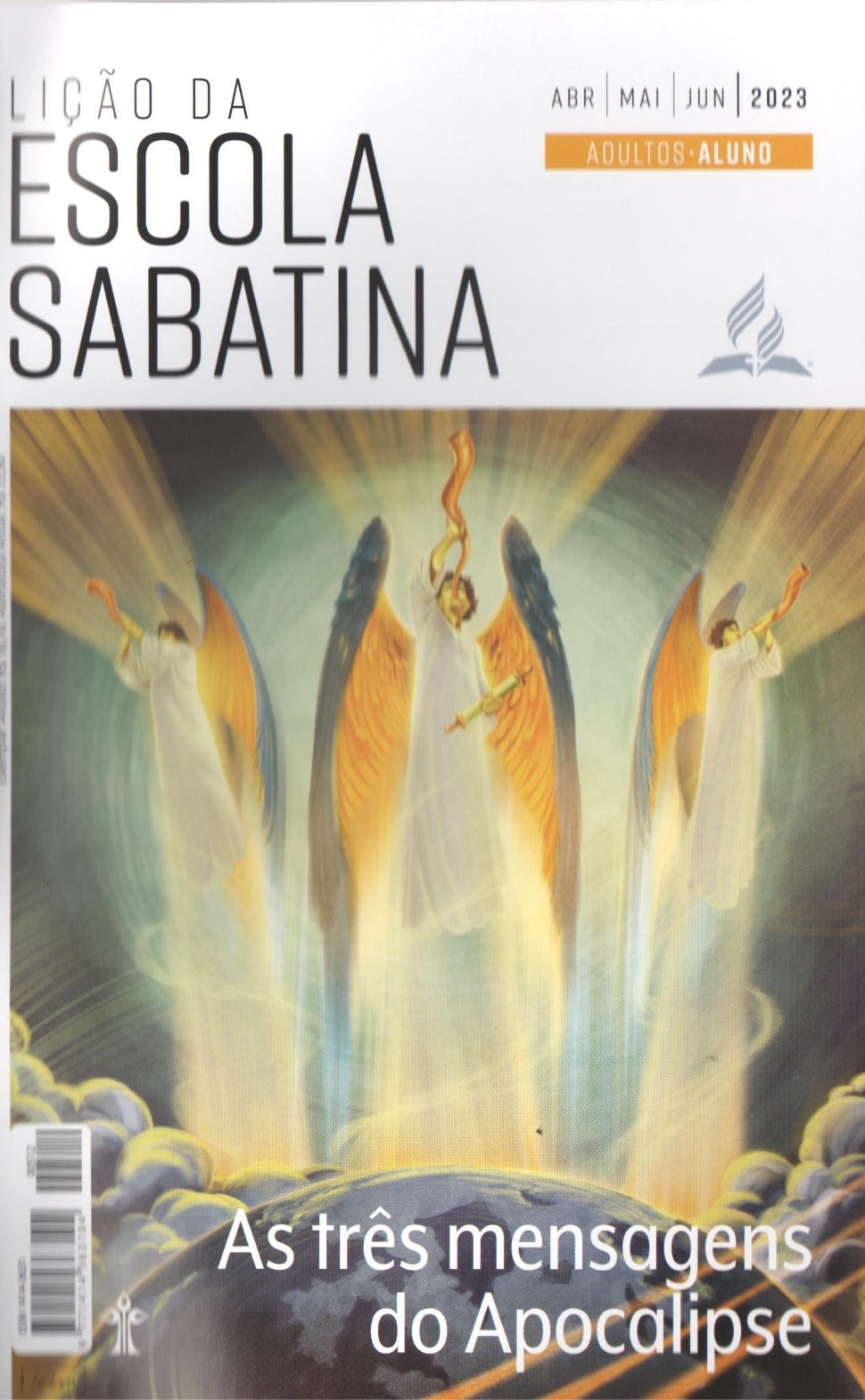 LEITURAS DA SEMANA: Ap 14:12, Ef 2:8-10; Mt 27:45-50; Ap 13:15-17; 14:4; Lc 5:18-26
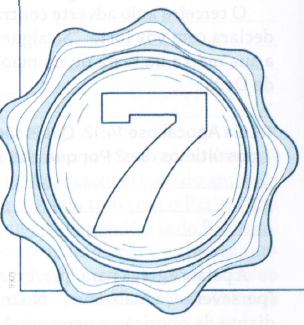 A cadeia da impiedade
Terça
COMENTÁRIOS:
LIÇÃO 11
- Ezequiel, contemporâneo de Daniel, retratou pessoas de costas para o templo do Senhor e virados para o leste, adorando o Sol, em vez de adorar o Criador do Sol. Em Apocalipse 17, João descreveu um tempo em que os princípios da Babilônia, incluindo a adoração ao Sol, entrariam na igreja durante uma era de concessões. A conversão inesperada de Constantino, no início do 4S século, causou alegria ao Império Romano. Nas décadas seguintes, imperadores e papas continuaram, por meio de decretos estatais e concílios da igreja, a estabelecer o domingo como único dia de adoração, o qual permanece hoje para a maioria dos cristãos. Esse é um exemplo da verdade de que, não é porque a maioria acredita em algo, ou o pratica, que isso se torna o certo.
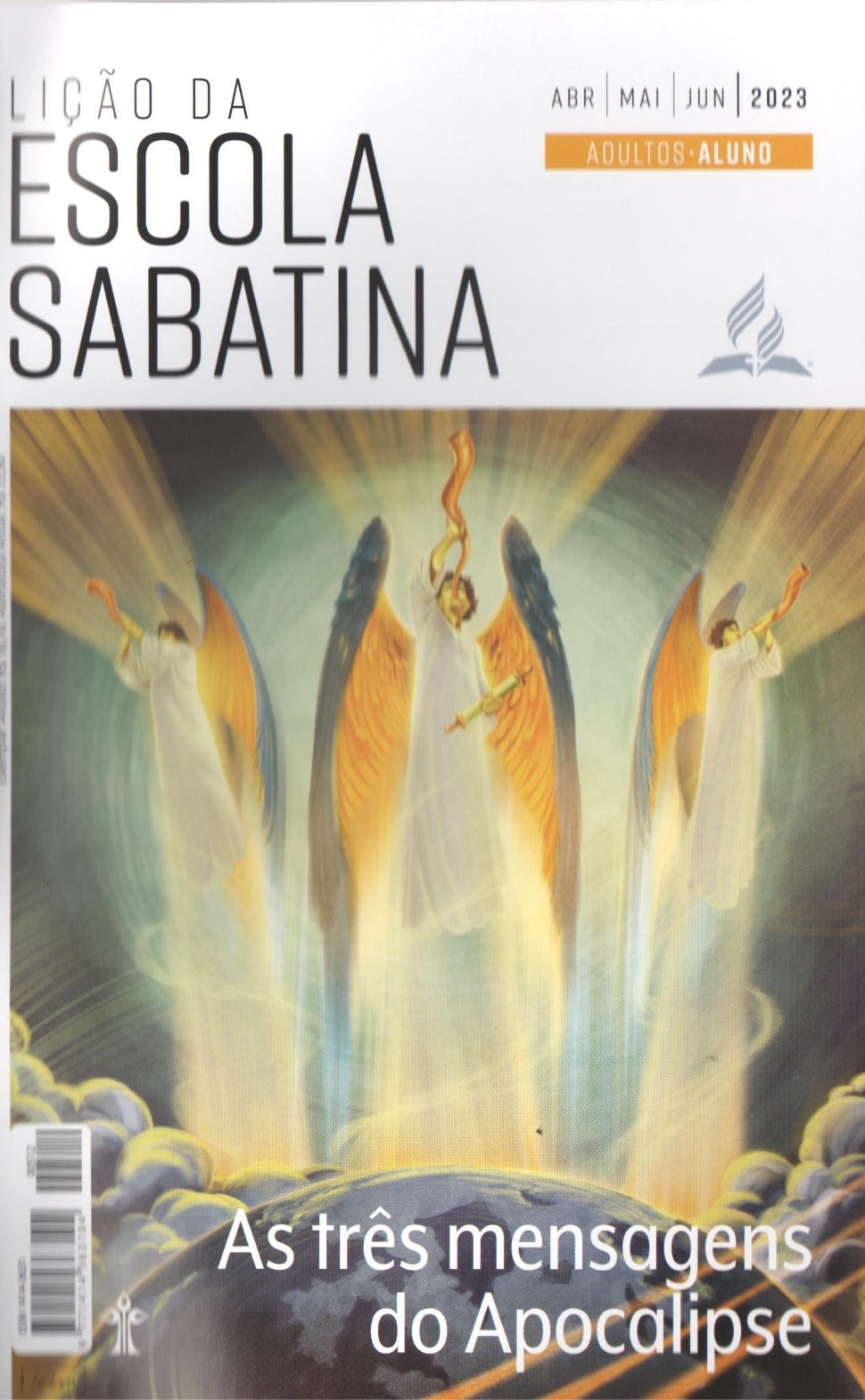 LEITURAS DA SEMANA: Ap 14:12, Ef 2:8-10; Mt 27:45-50; Ap 13:15-17; 14:4; Lc 5:18-26
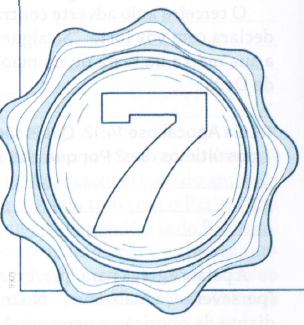 Aqueles que seguem o Cordeiro
Quarta
PERGUNTAS:
LIÇÃO 11
5. De onde vem a besta, e quem dá a ela autoridade? Ap 13:1, 2

6. Leia Apocalipse 13:3 e 14:4. Que contraste você vê nesses versos?









"Todos odiarão vocês por causa do Meu nome; aquele, porém, que ficar firme até o fim, esse será salvo" (Mt 10:22). Você está preparado para suportar até o fim?
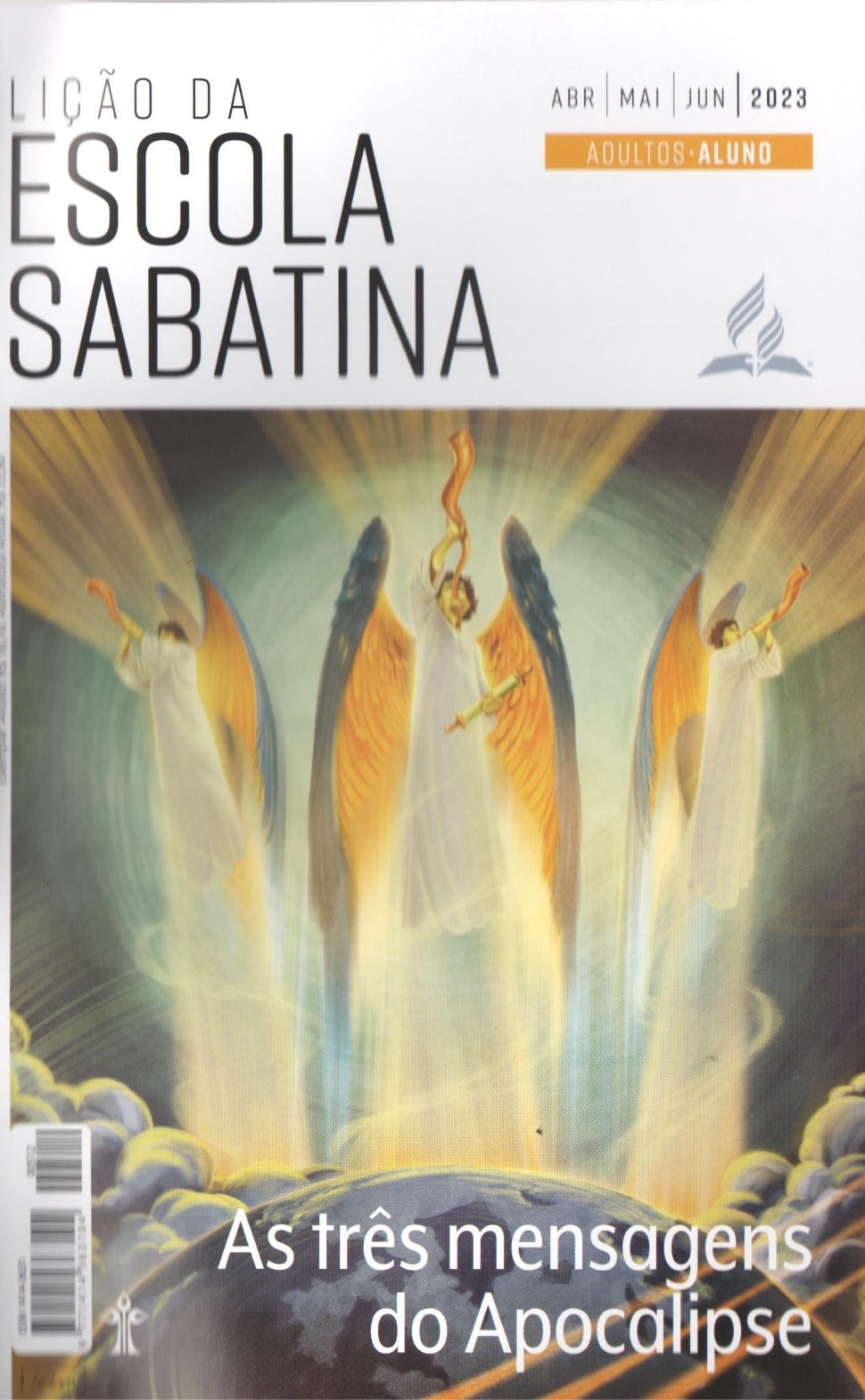 LEITURAS DA SEMANA: Ap 14:12, Ef 2:8-10; Mt 27:45-50; Ap 13:15-17; 14:4; Lc 5:18-26
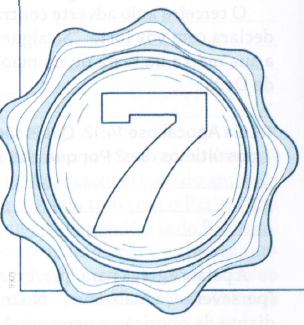 Aqueles que seguem o Cordeiro
Quarta
COMENTÁRIOS:
LIÇÃO 11
A primeira besta de Apocalipse 13 recebe o poder, o trono e grande autoridade do dragão. Apocalipse 12:9 e Apocalipse 20:2 identificam o dragão como Satanás, que é um inimigo astuto e trabalha através de poderes terrestres. Apocalipse 12:3-5 diz que esse “dragão”, o diabo, tentou destruir “o Filho” assim que nasceu. Esse “Filho Homem” foi mais tarde “arrebatado para junto de Deus e do Seu trono”. A criança é Cristo. Desejando destruir Cristo, Satanás usou Herodes e Roma imperial. Um governador romano, Pilatos, condenou Jesus à morte, um carrasco romano O pregou na cruz, um soldado romano O perfurou com uma lança e soldados romanos vigiaram Seu túmulo. De acordo com Apocalipse 13:2, o dragão, Satanás, atuando por meio de Roma pagã, daria o trono de seu governo a esse poder da besta emergente. “Embora, em primeiro plano, o dragão represente Satanás, em sentido secundário, ele representa o Império Romano [...].
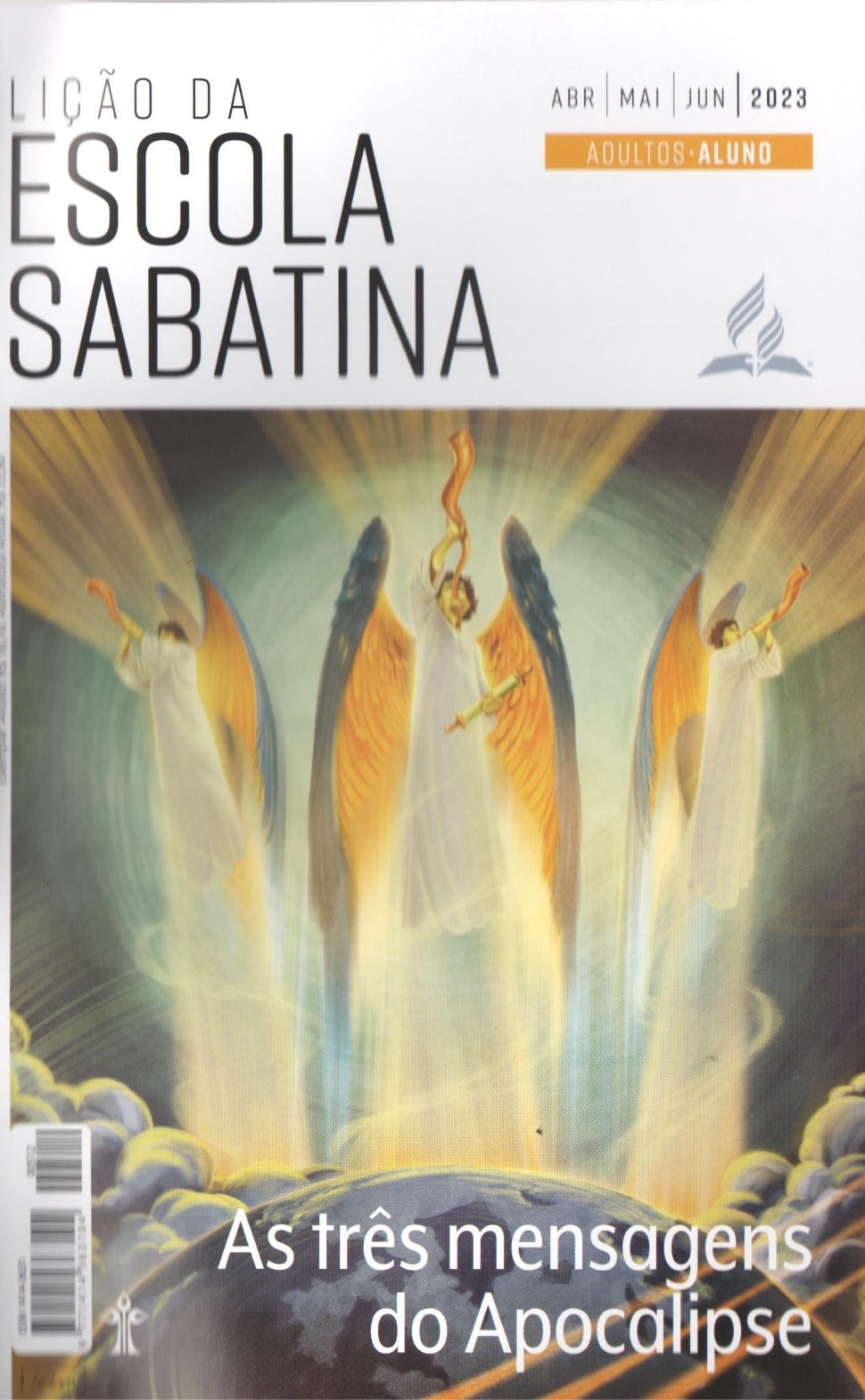 LEITURAS DA SEMANA: Ap 14:12, Ef 2:8-10; Mt 27:45-50; Ap 13:15-17; 14:4; Lc 5:18-26
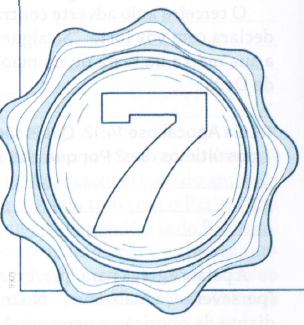 Jesus: nosso único Mediador
Quinta
PERGUNTAS:
LIÇÃO 11
7. Quais são as marcas distintivas do poder da besta? Ap 13:4, 5

8. Quais são os dois aspectos da blasfêmia? Lc 5:18-26; jo 10:33








Essas afirmações se tornam mais relevantes quando entendemos que o prefixo "anti", como em anticristo, nem sempre significa "contra", mas também pode significar "no lugar de". Portanto, anticristo também significa "no lugar de Cristo". Que blasfêmia!
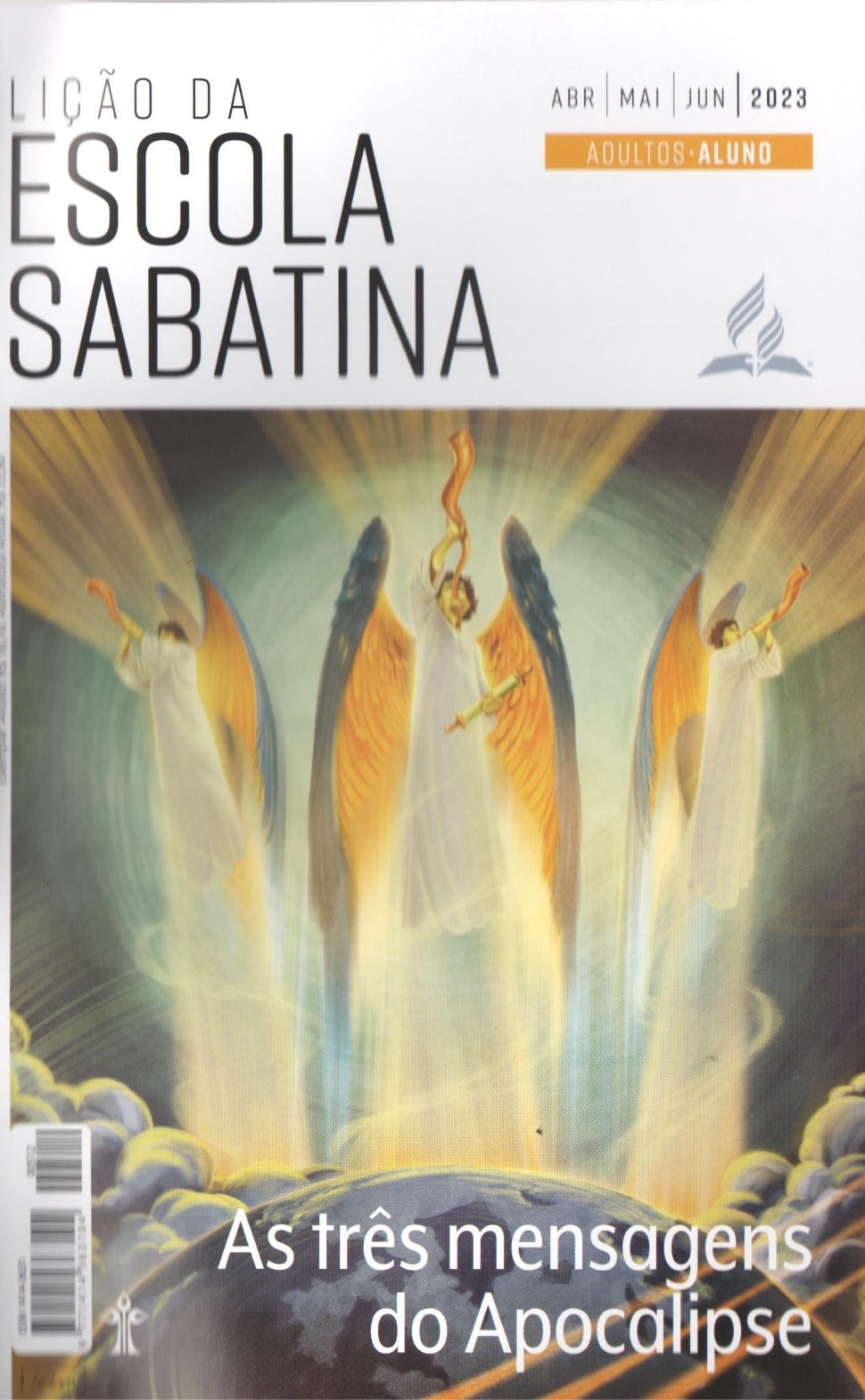 LEITURAS DA SEMANA: Ap 14:12, Ef 2:8-10; Mt 27:45-50; Ap 13:15-17; 14:4; Lc 5:18-26
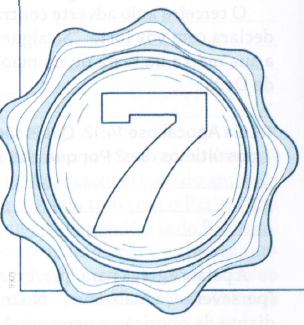 Jesus: nosso único Mediador
Quinta
COMENTÁRIOS:
LIÇÃO 11
Entretanto, 1 Timóteo 2:5 ensina que há um mediador entre Deus e o homem, o Homem Jesus Cristo. Em contrapartida, a Igreja Romana ensina que o padre é o mediador entre Deus e os pecadores. Porém, visto que o próprio padre é pecaminoso, não pode ser nosso mediador, pois também precisa de um mediador. A blasfêmia também é definida como a reivindicação de um homem de ser Deus ou de estar no lugar Dele. Veja estas duas declarações de fontes oficiais da Igreja Romana:
“O papa é tão honrado e tão exaltado que não é um mero homem, mas é como se fosse Deus na Terra” (Lucius Eerraris, “Papa”, artigo 2 em Prompta Bibliotheca [1763], v. 6, p. 25-29).
O Papa Leão XIII gabou-se: “Nós [os papas] assumimos na Terra o lugar do Deus Todo-Poderoso” (The Great Encyclical Letters ofPope Leo XIII [Nova York: Benziger, 1903], p. 193).
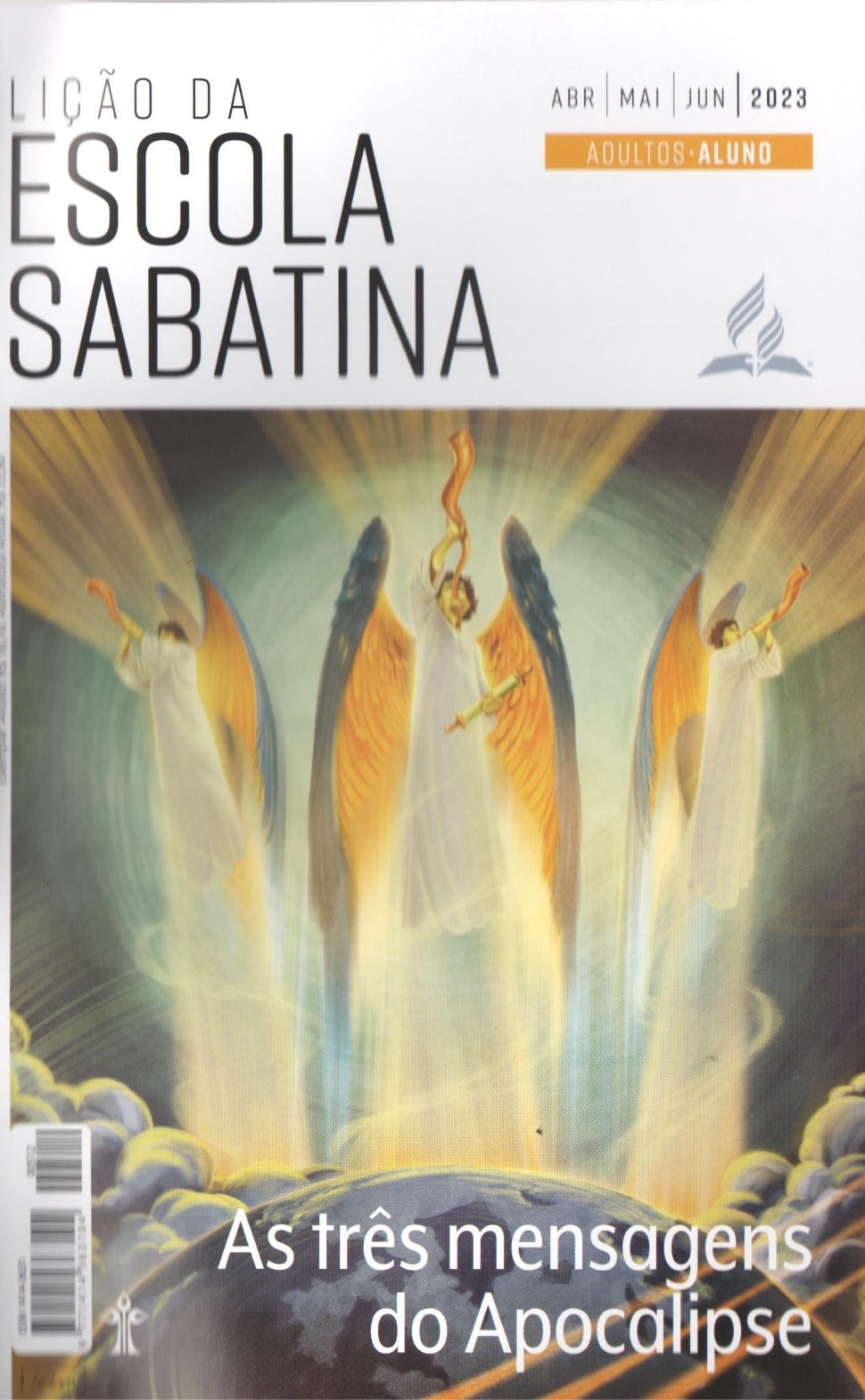 LEITURAS DA SEMANA: Ap 14:12, Ef 2:8-10; Mt 27:45-50; Ap 13:15-17; 14:4; Lc 5:18-26
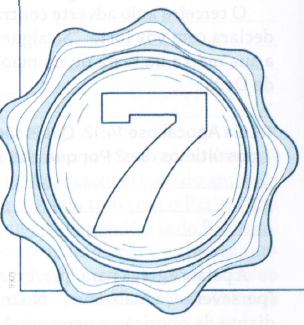 Estudo adicional
Sexta
COMENTÁRIOS:
LIÇÃO 11
- Adoração e criação estão ligadas. O conflito e as questões que envolvem a marca da besta giram em torno da adoração a Deus. É Ele digno de ser adorado?
O conceito de Cristo como Criador está no centro da observância do sábado. Jesus enfatizou a importância do dia do qual Se autodenominou “Senhor” (Mt 12:8; Mc 2:28; Lc 6:5). O sábado é um memorial eterno de nossa identidade. Ele nos lembra de que somos humanos, nos confere valor, reforça a ideia de que somos criados, e que o Criador é digno de adoração. Por isso, o diabo odeia o sábado, pois é o elo dourado que nos une ao Criador. Por isso, ele terá papel tão relevante na crise final.
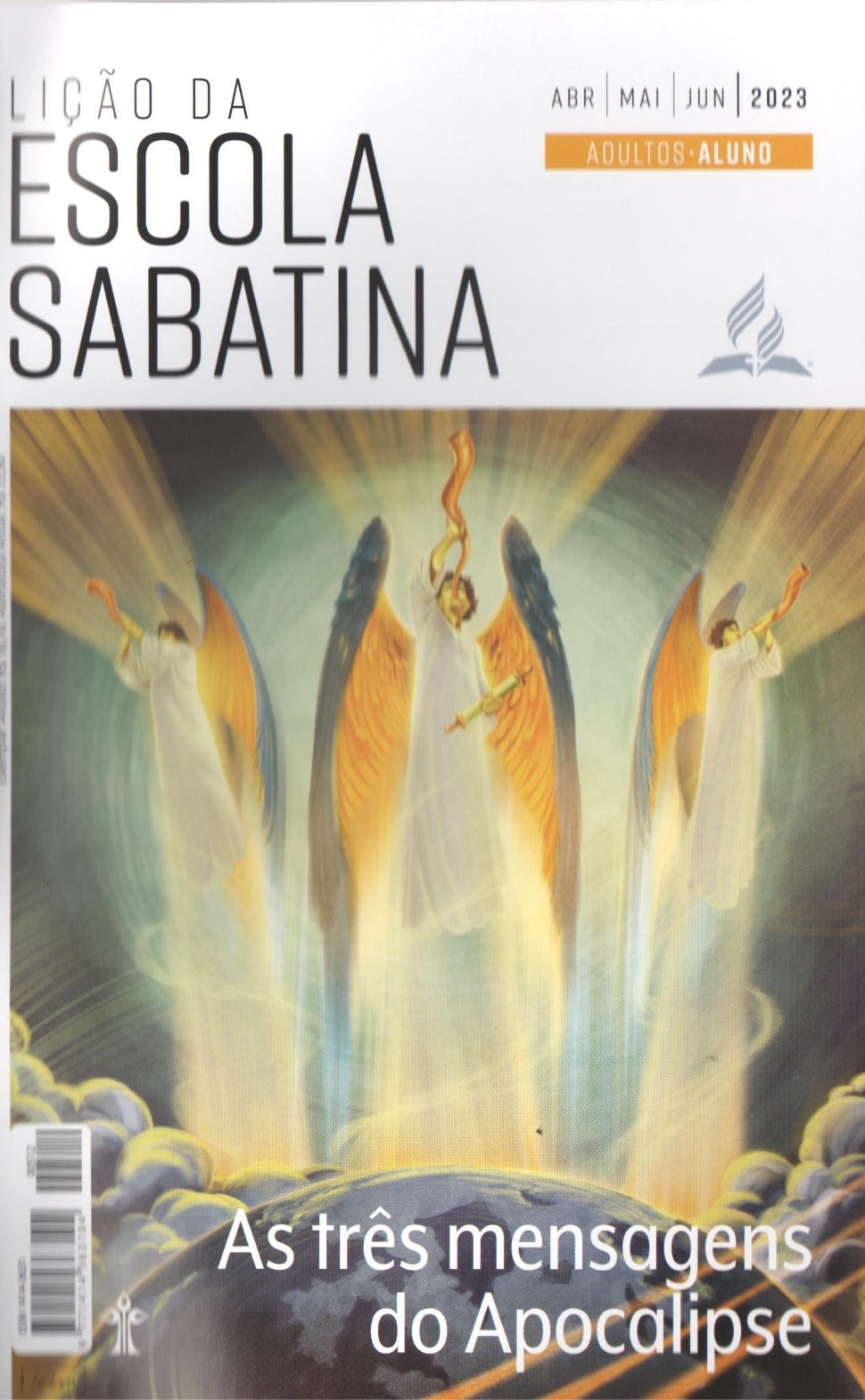 LEITURAS DA SEMANA: Ap 14:12, Ef 2:8-10; Mt 27:45-50; Ap 13:15-17; 14:4; Lc 5:18-26
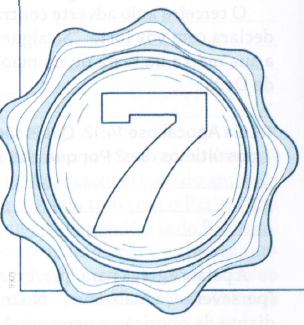 Estudo adicional
Sexta
PERGUNTAS:
LIÇÃO 11
1. Quais são os princípios básicos por trás da reivindicação de autoridade da besta? Como essas atitudes podem se alojar em nosso coração de forma imperceptível?

2. Seria Satanás apenas uma superstição primitiva? Qual seria a sua resposta a alguém que insiste em negar a existência do inimigo?
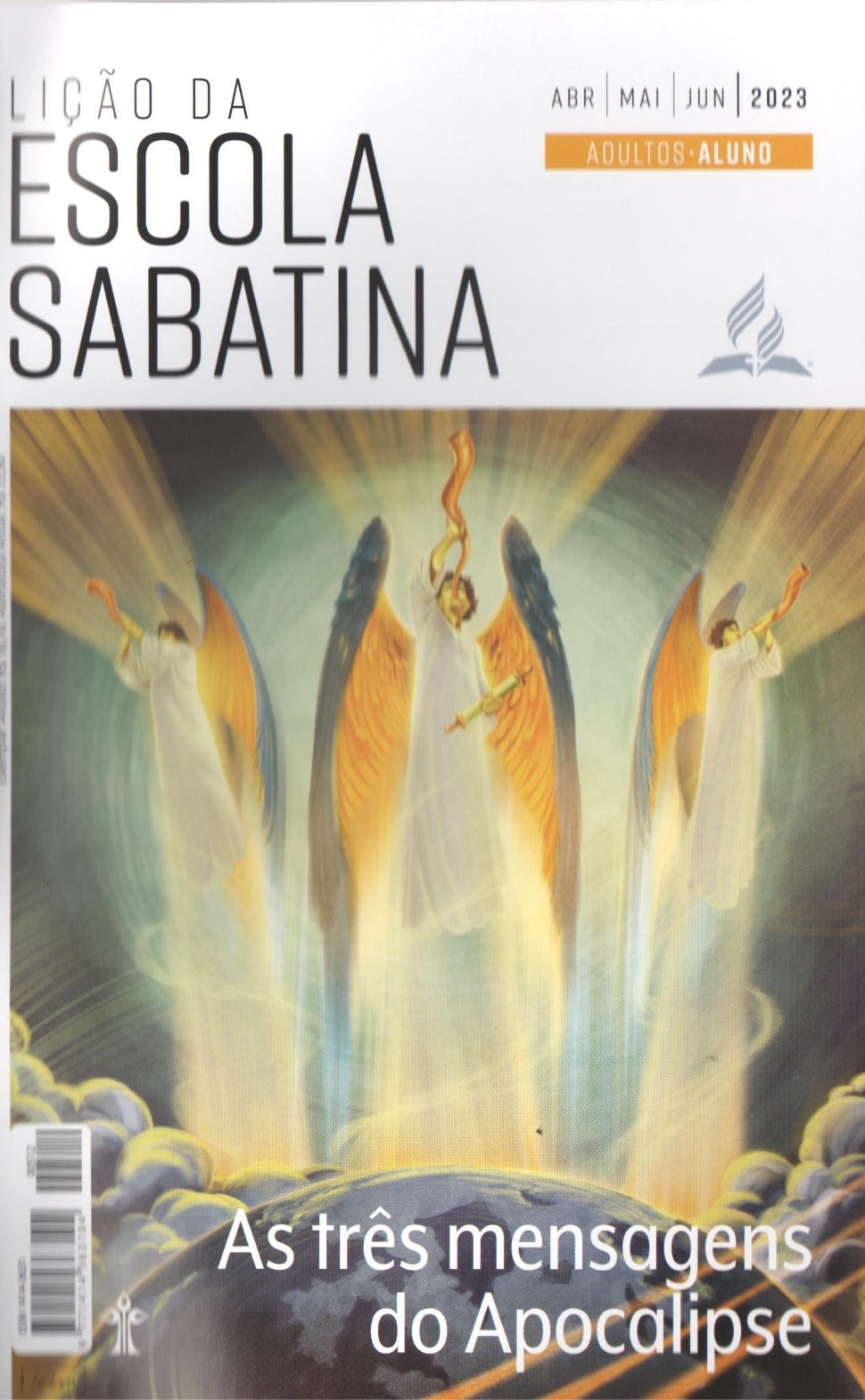 LEITURAS DA SEMANA: Ap 14:12, Ef 2:8-10; Mt 27:45-50; Ap 13:15-17; 14:4; Lc 5:18-26